Γεια σας παιδιά. Να σας γνωρίσω τον Οφιούλη…
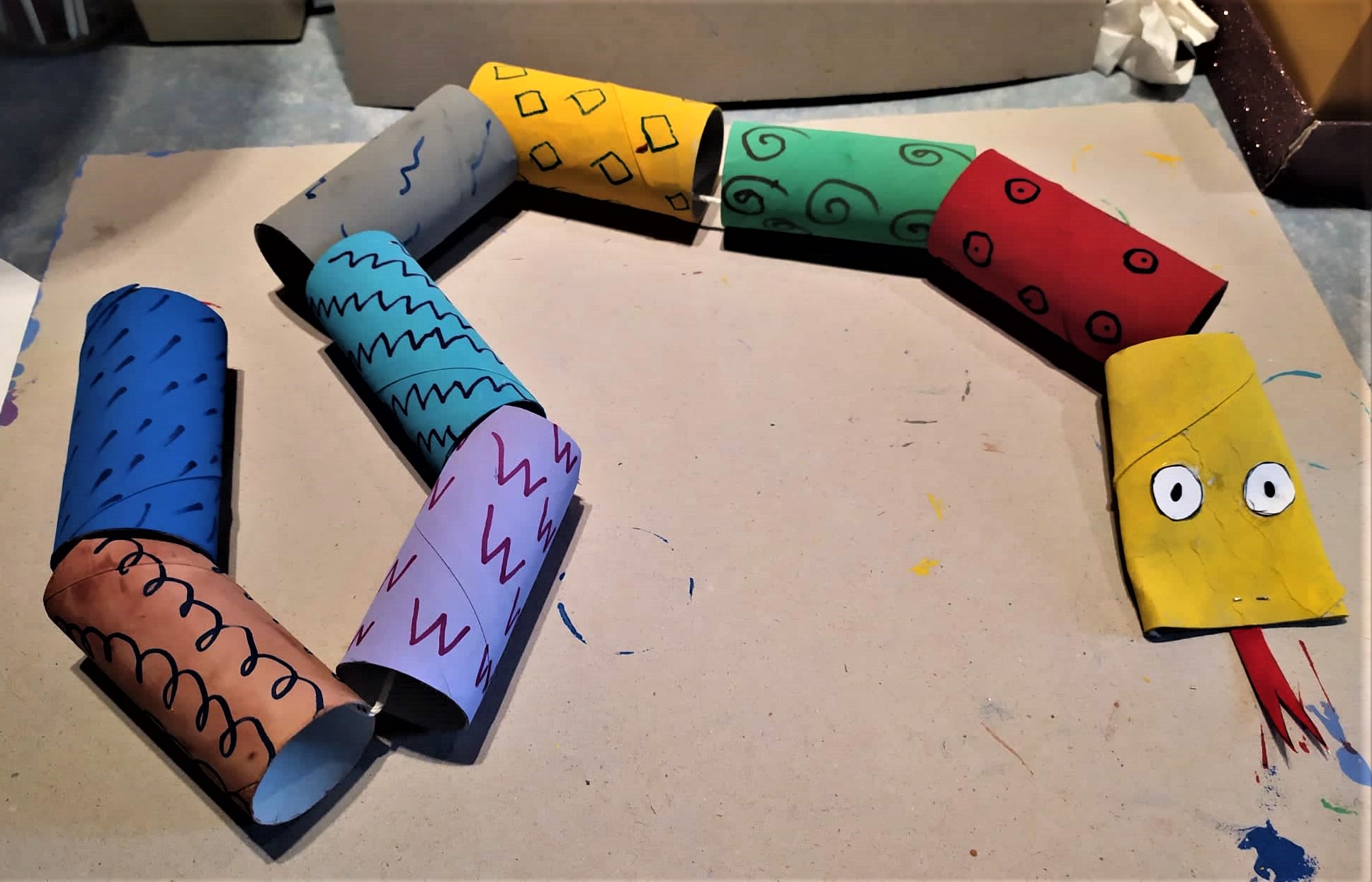 Και να σας περιγράψω βήμα –βήμα πως μπορούμε να τον φτιάξουμε…
Τα υλικά που θα χρειαστούμε είναι:
8-10 ρολά από χαρτί υγείας
Χρώματα
Πινέλο
Ένα κομμάτι άσπρο χαρτί
Ένα κομμάτι σκοινάκι
Ψαλίδι
Μαύρο μαρκαδόρο
Κόκκινο μαρκαδόρο
Κόλλα ή συρραπτικό
Βάφω τα ρολά σε ότι και όσα χρώματα θέλω
Και τα αφήνω να στεγνώσουν
Αφού στεγνώσουν καλά κάνω απέξω σχέδια με πινέλο ή μαρκαδόρους. Ότι σχέδια μου έρθουν στο νου.
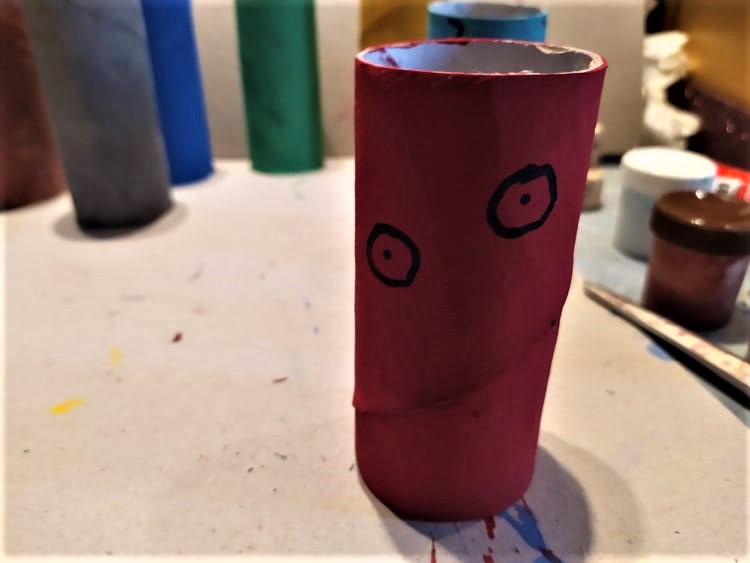 Έτσι τα ρολά μου έχουν χρώμα και σχέδιο. Μπορούν όλα να είναι το ίδιο. Έχει όμως περισσότερο γούστο αν είναι διαφορετικά
Στο άσπρο χαρτί σχεδιάζω δύο κύκλους για μάτια και μια διχαλωτή γλώσσα
Τα κόβω και ζωγραφίζω τα μάτια και βάφω τη γλώσσα
Διαλέγω ένα ρολό για κεφάλι και πατικώνω με την παλάμη μου το μισό
Στην πατικωμένη πλευρά κολλάω ανάμεσα τη γλώσσα να εξέχει
Κολλάω και τα μάτια
Στο ίδιο ρολό κολλάω από την άλλη μεριά το σκοινάκι. Μπορώ και να το συρράψω αν έχω συρραπτικό
Και το σκοινάκι κρέμεται έτσι
Περνάω το σκοινάκι μέσα από όλα τα ρολά
Αφού περάσω και το τελευταίο κολλάω την άκρη του στο ρολό από μέσα, ή το συρράπτω και κόβω αυτό που περισσεύει.
Έτοιμος ο φιδούλης ο  Οφιούλης….
Δεν είναι πολύ γλυκός;Ωχ ωχ μου έφυγε…πήγε στο μπαλκόνι
Του αρέσει ο ήλιος και ανέβηκε σε ένα κλαδί για να τον απολαύσει…
Παιδιά φτιάξτε τον δικό σας φιδούλη,δώστε του ένα όνομα  και στείλτε τον να παίξει με τον Οφιούλη μου. Περιμένει παρέα….Να περνάτε καλά η κυρία Πάολα